Integrating HARP with TAPIS Framework
Swathi Vallabhajosyula
SGX3 2023 Summer Internship Reports
August 03, 2023
About Me
Manikya Swathi Vallabhajosyula
5th Year Ph.D. Student
Computer Science and Engineering
The Ohio State University

Advisor: Dr. Rajiv Ramnath
Professor of Practice, 
The Ohio State University

Primary Research Interest: 
Artificial Intelligence for Cyberinfrastructures (AI4CI)
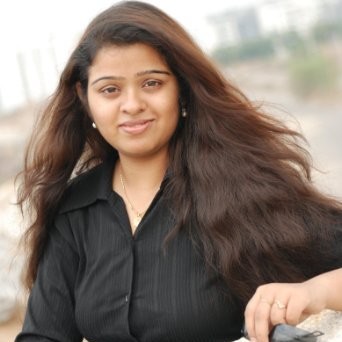 Team
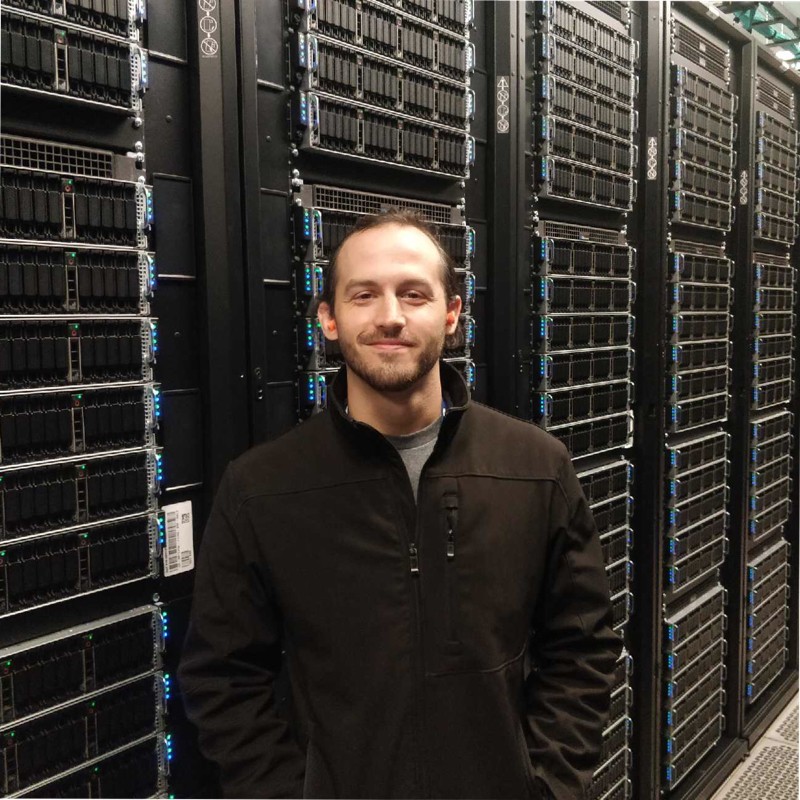 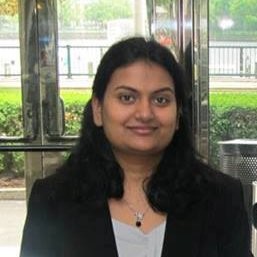 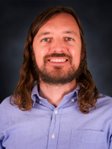 Nathan Freeman
Joe Stubbs
Anagha S. Jamthe
Engineering Scientist Associate
Research Associate
Research Associate
Internship Goal
Understanding TAPIS Framework
Breaking Down of HARP to accommodate it into TAPIS
Learnings along the way (Container Images, API, DB)
In the next few slides:
A brief overview of HARP (Goal, Importance) [Summery of PEARC presentation – BEST paper]
Proposed Framework
Timeline
Trello Page: https://trello.com/b/9jwYK3kY/integrating-harp-with-tapis (Papers, Drafts and other relevant material)
This or That? 
How well do you know your allocation consumptions?
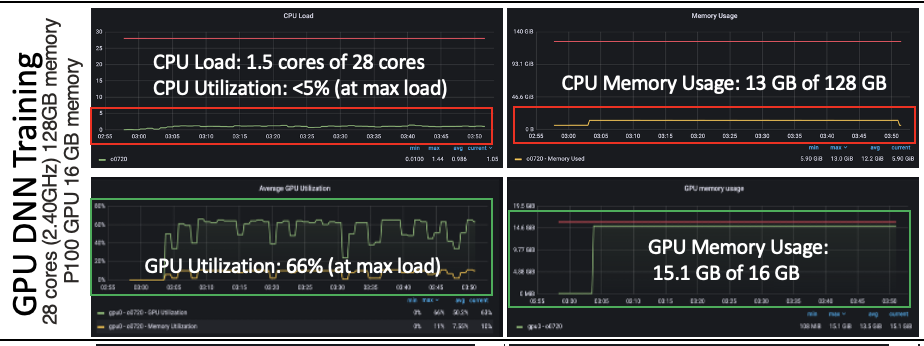 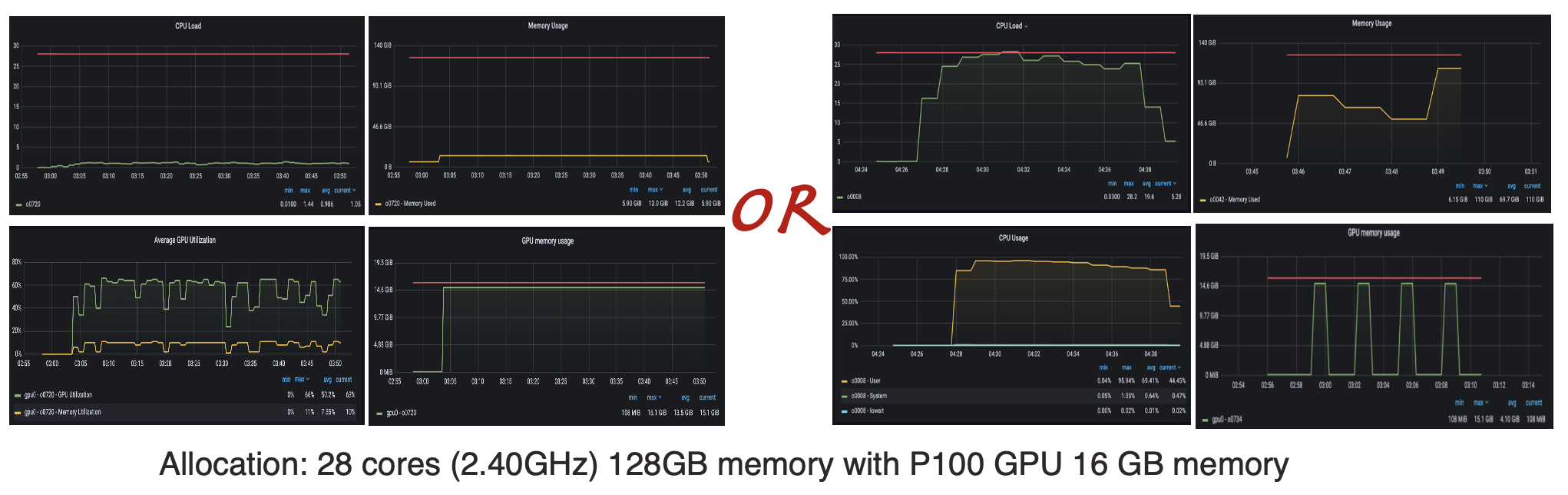 https://grafana.osc.edu/
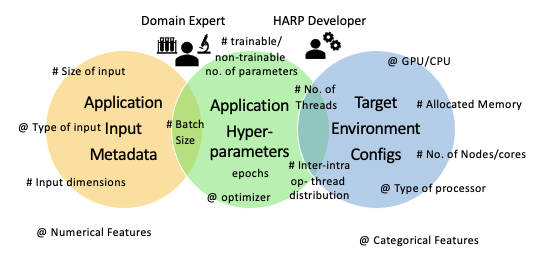 Problem Statement
Estimating the resource requirements for optimal resource utilization needs understanding:
Type of application (serial/parallel, compute or I/O-intensive)
The architecture and allocation policies of execution end-point (relationship between cores per node and memory allocations, GPUs per core, and GPU Memory)
Application Data and Hyperparameters (Loading Datasets into memory, type of optimizer)
Manual Fine-Tuning Challenges
Image 2: User interaction with cyber infrastructures for resource allocations
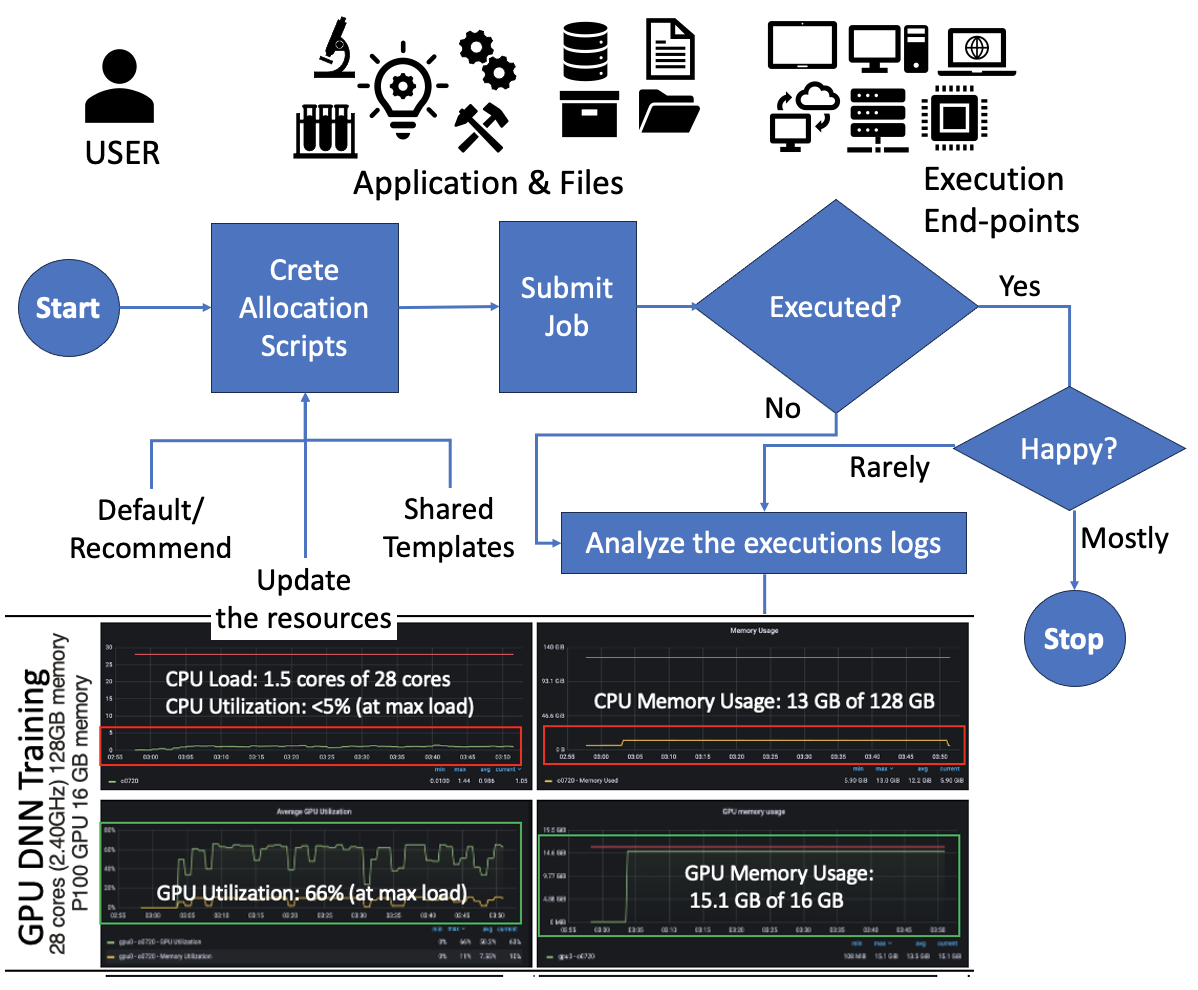 How frequently do we fine-tune?
Changes in the third-party tools (upgrades)
Changes to the execution nodes
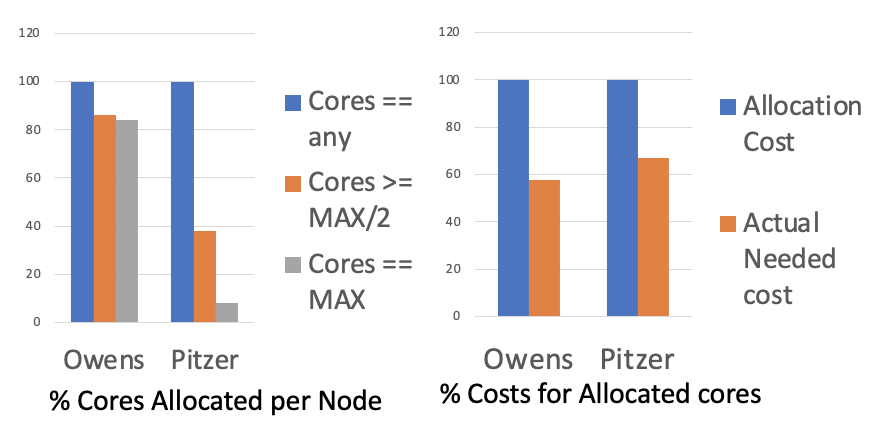 What motivates fine-tuning?
Cost of executions
Availability of cluster
Goal
Can we build a framework to estimate the resource requirements (runtime) to execute an application on shared cyber infrastructures that could aid recommendation systems or smart job allocations for optimal resource utilization?
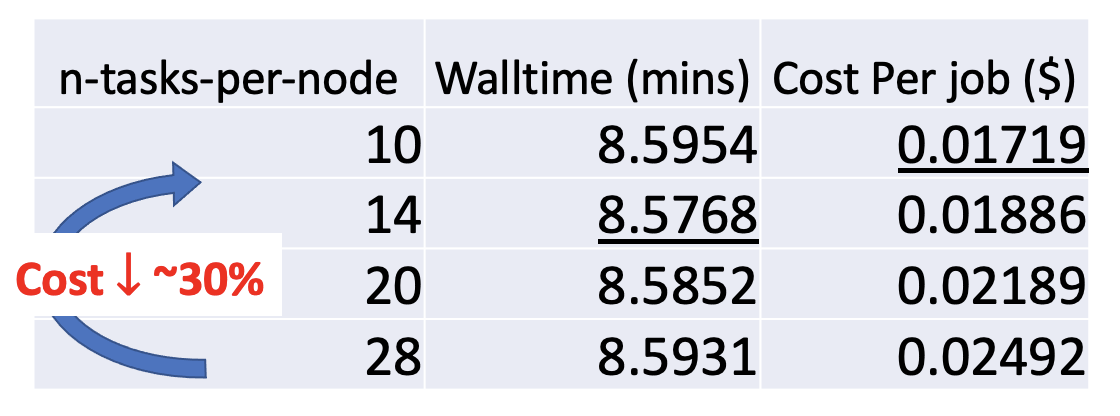 Challenges for building an AI-driven walltime estimator
Availability of execution history - training data
Understanding and capturing resource-specific features for machine learning
Choosing an appropriate regression model per target application
Selecting the appropriate execution configuration based on the CI allocation policies
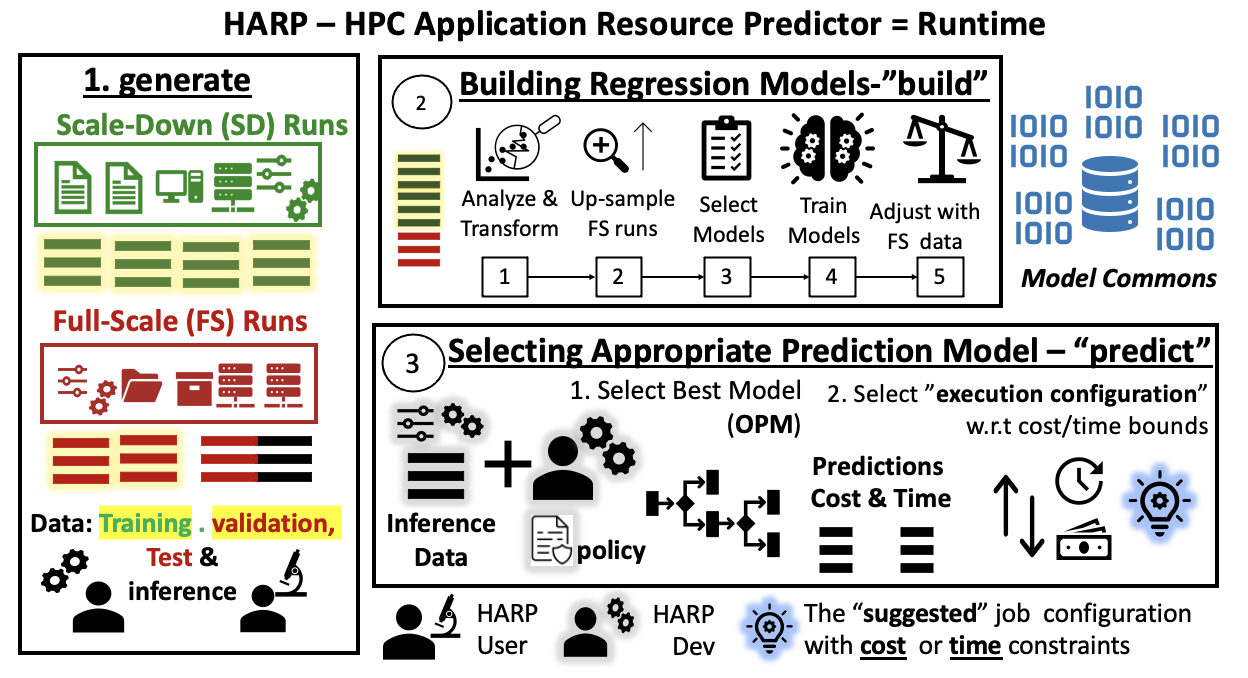 HARP – HPC Application Resource (runtime) Predictor
The PEARC’23 Paper (Best Paper): 
https://dl.acm.org/doi/abs/10.1145/3491418.3535172
The initial prototype presented in PEARC’22: 
https://dl.acm.org/doi/abs/10.1145/3491418.3535172
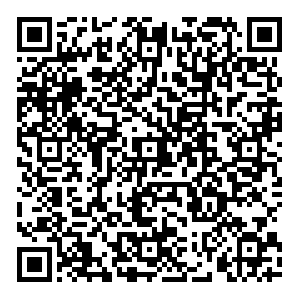 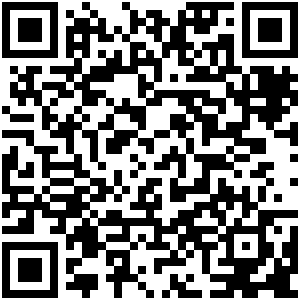 Execution Flow of HARP (version 1) 
Single-user endpoint or standalone workflow
Start
Generate Data
Build Models
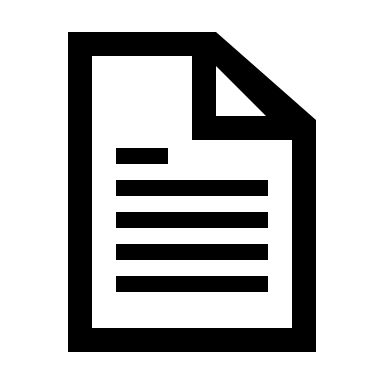 Suggest Execution Configurations
Start
Stop
End-point
policies
Predictive
Models
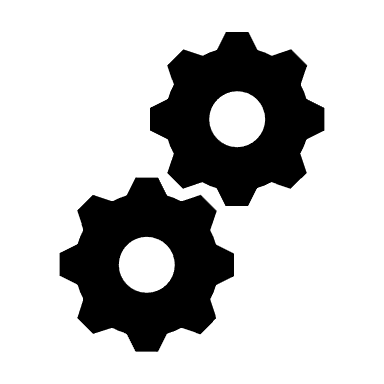 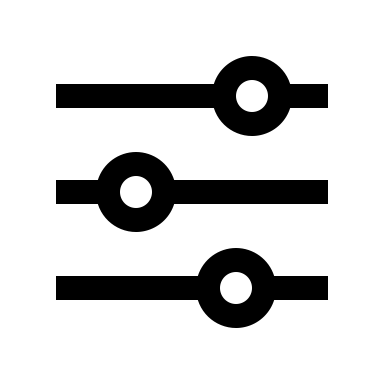 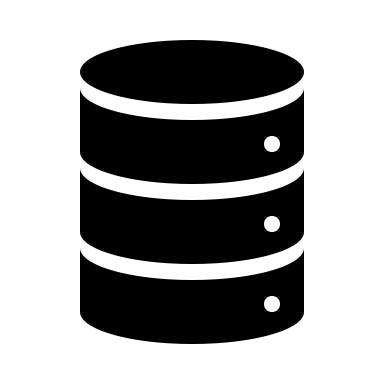 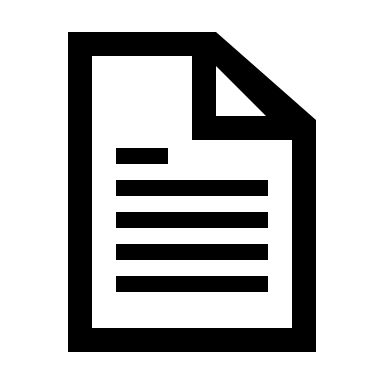 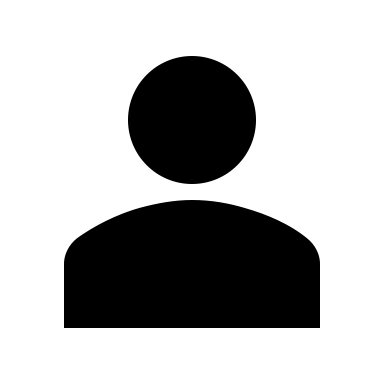 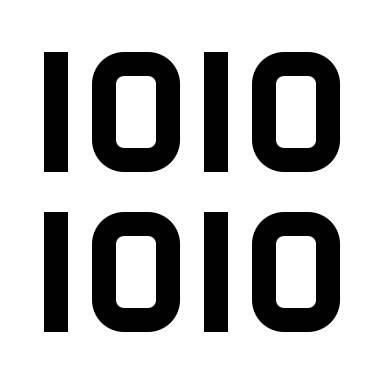 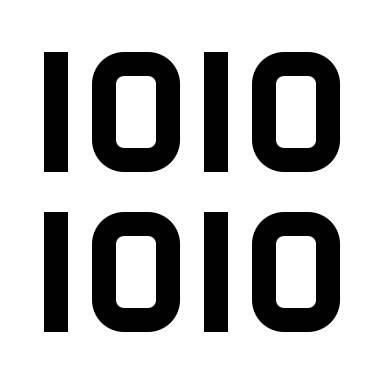 Stop
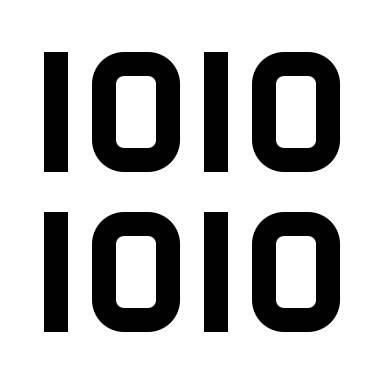 USER
Application, Files & 
Profiling Configurations
HARP
Configurations
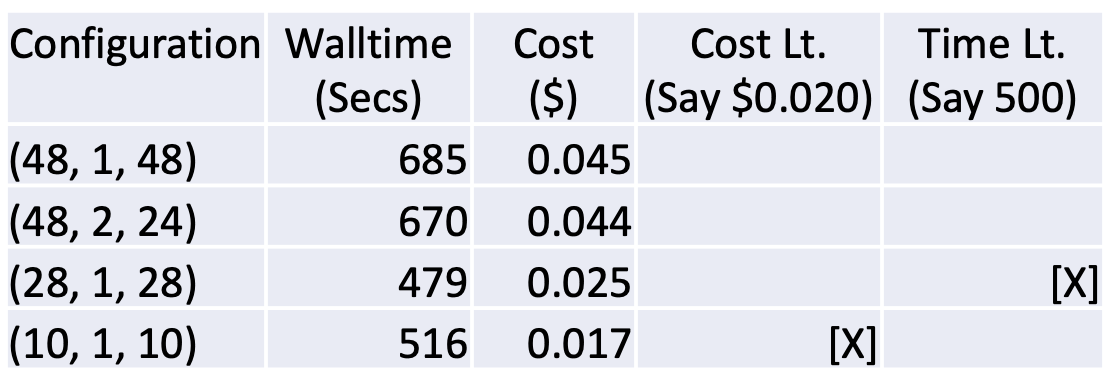 HARP Module – User end-point
Challenges – Integrating with TAPIS
Start
Generate Data
Build Models
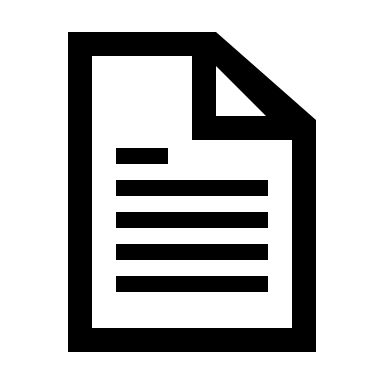 Suggest Execution Configurations
Start
Stop
End-point
policies
Predictive
Models
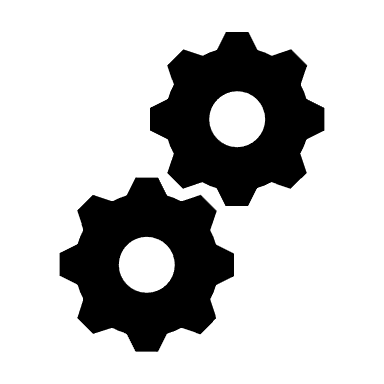 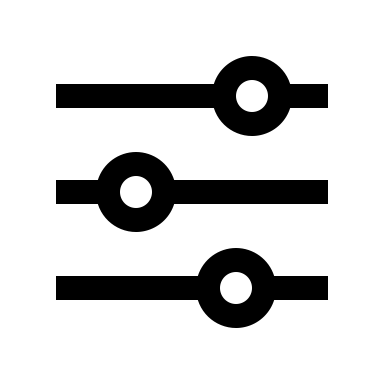 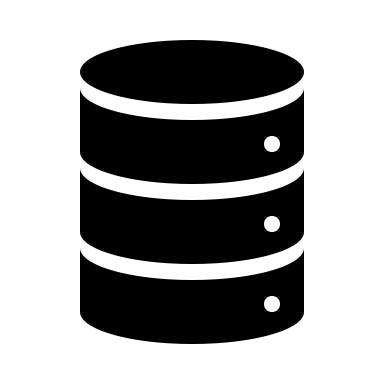 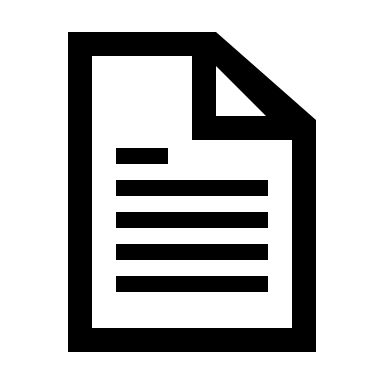 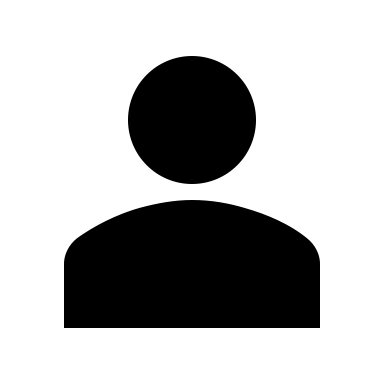 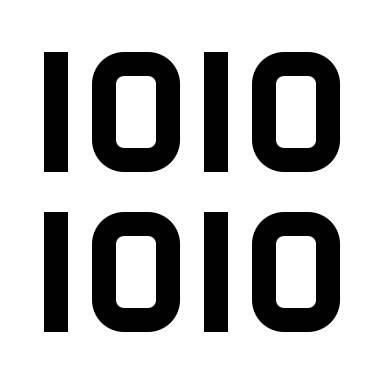 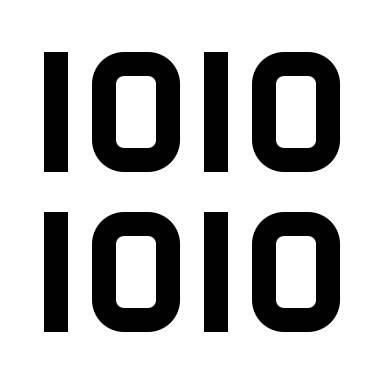 Stop
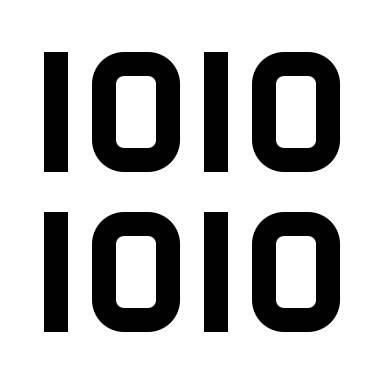 USER
Application, Files & 
Profiling Configurations
HARP
Configurations
How do we execute the “generate data” phase?
Giving control to end user?
Creating new task-queues to execute the jobs?
How can end users keep the session alive without controlling the generate phase?

How to we share models if users have control over the “generate phase”?
HARP Module – User end-point
HARP Server and Store
HARP with TAPIS – In progress
Application folder structure with CSV Files and models
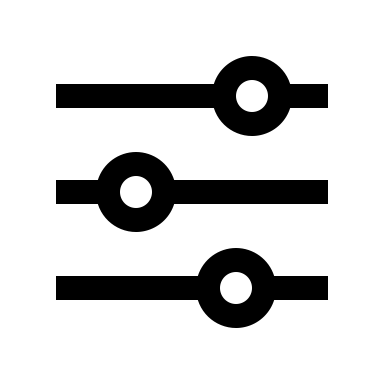 HARP
Configurations
TAPIS User invokes this module
Runs as a container
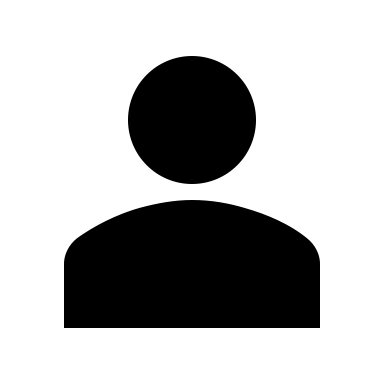 Predictive Models
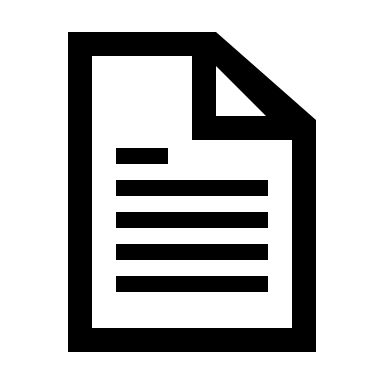 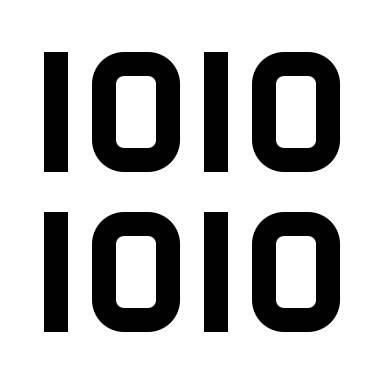 End-point
policies
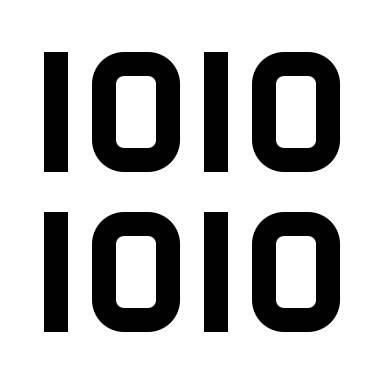 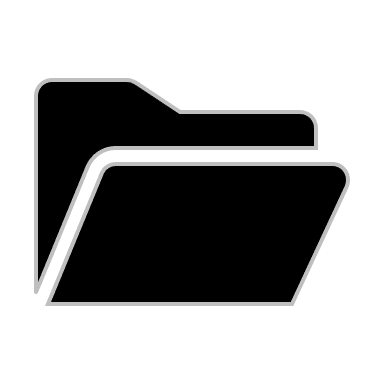 CSV Files
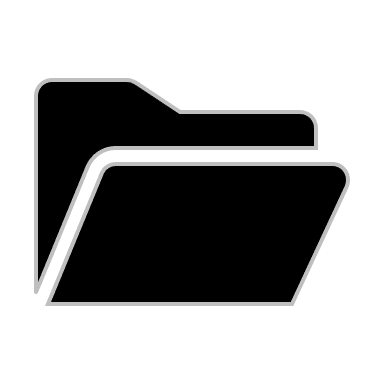 Generate Data
HTTP API call
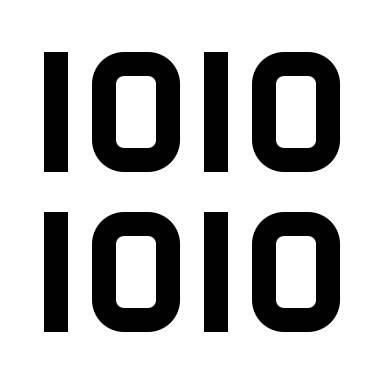 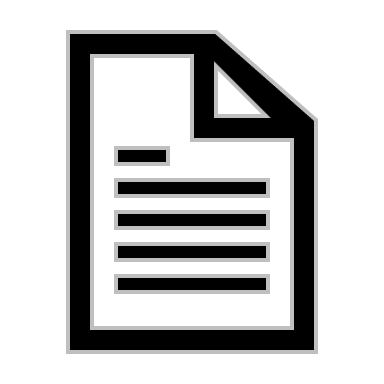 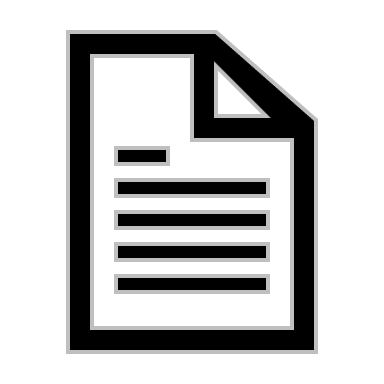 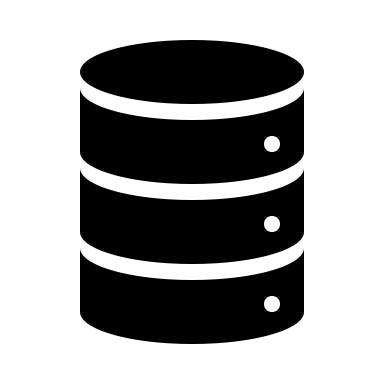 HARP Database
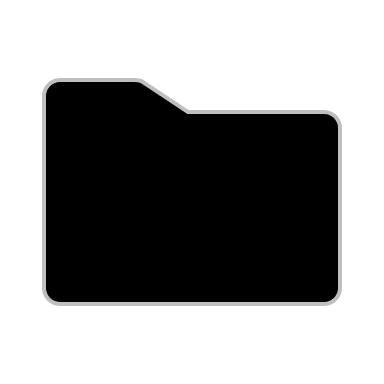 Build Models
Save CSV to Server
Walltime - System
HTTP API call
Application
Image
HTTP API call
Start
Save The Models
HARP Image
HTTP API call to fetch csv
Start
USER 
Application
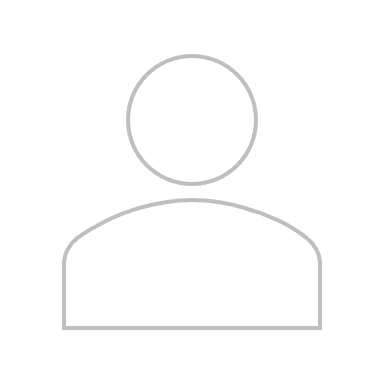 Suggest Execution Configuration
Stop
Build Models
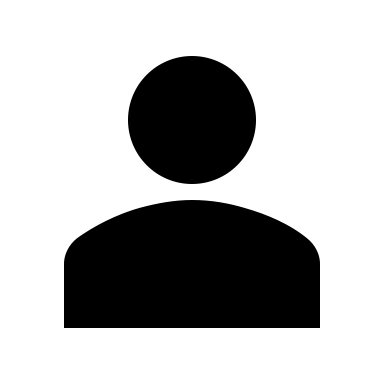 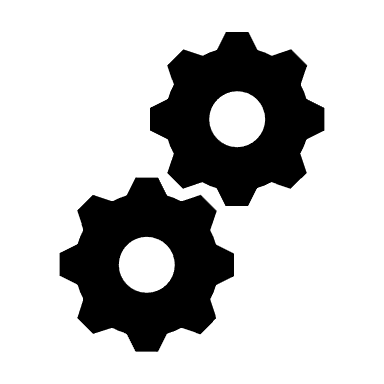 HARP
Configurations
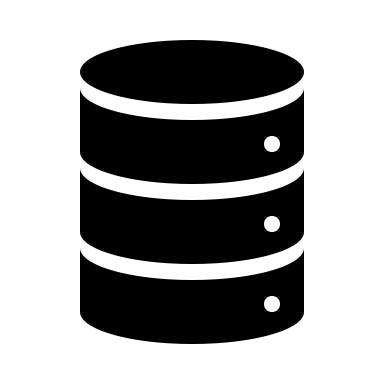 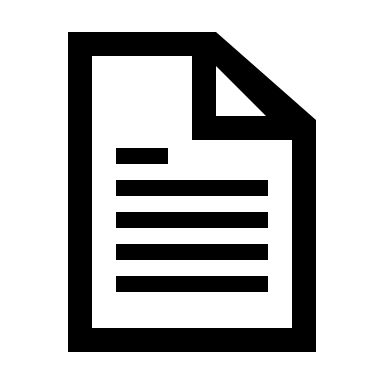 Lightweight Module- we could set a trigger or a schedule to build models in the server [future]. For now, this is a manually triggered endpoint.
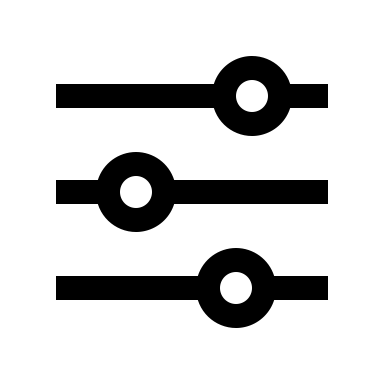 Stop
Application, Files & 
Profiling Configurations
Predict Walltime and System configurations
Timeline - Summary
Magic Moments
Complete Software Development – after 7 years
Got to learn the latest technologies – Containers, MongoDB, Flask
Working with the available framework and restructuring code to make it more usable 
Understanding TACC allocation policies

Encouraged to write papers (submitting a HARP-DEMO to Science Gateways)

Will continue working with TAPIS Integration – as part of ICICLE
Understanding the importance of Software Engineering (the reason why I chose Computer Science & Engineering 14 years ago)
PEARC23
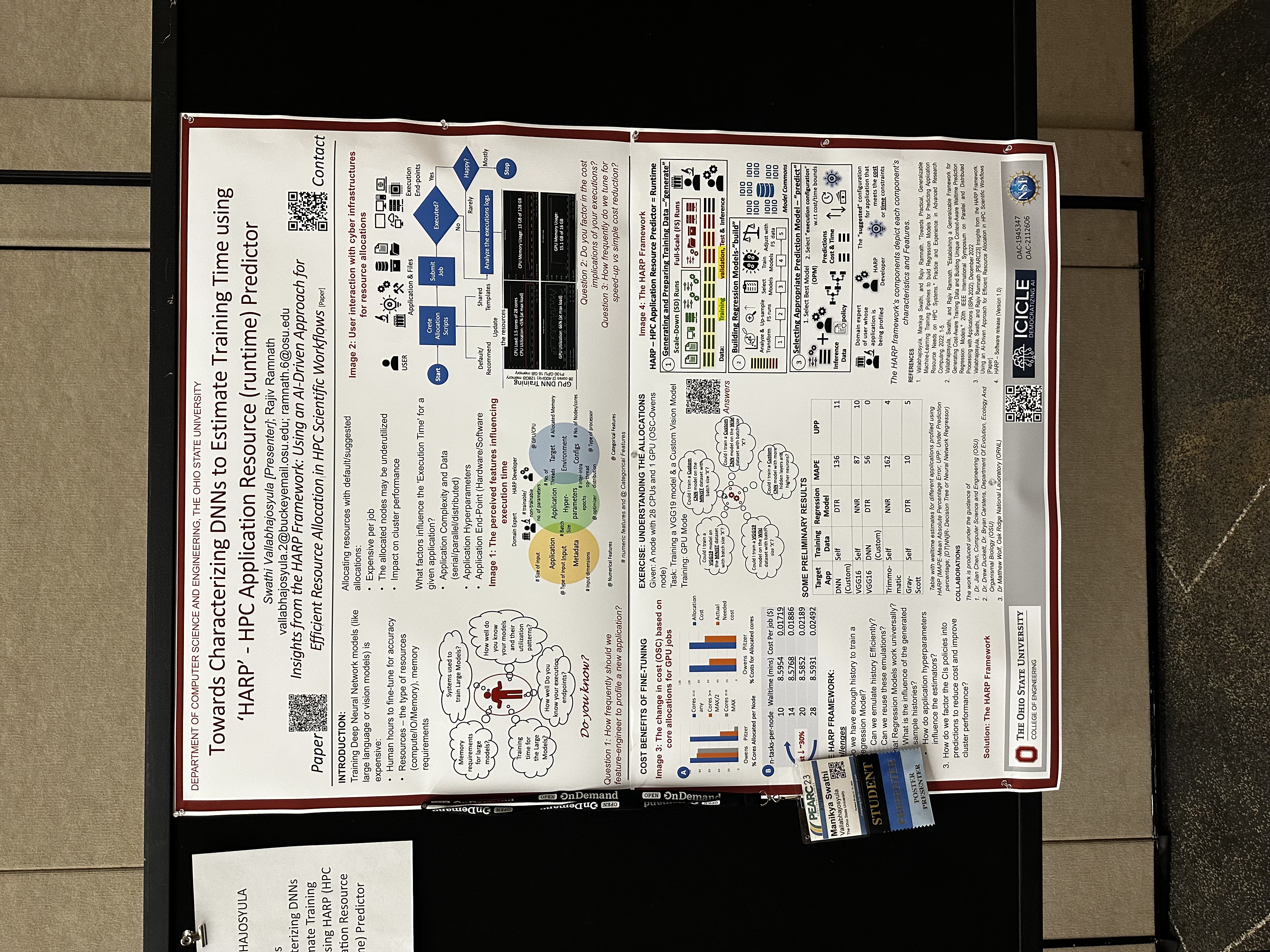 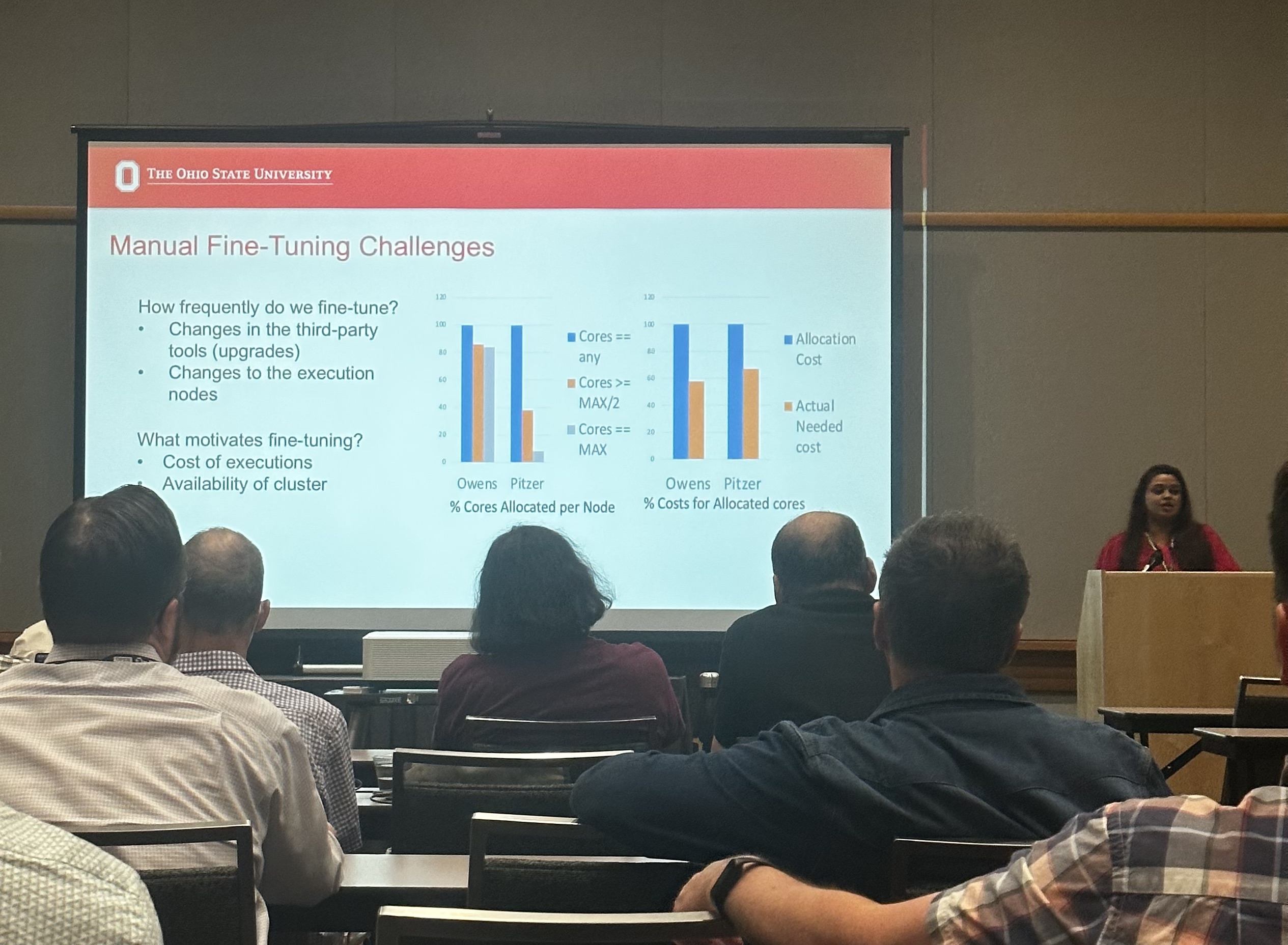 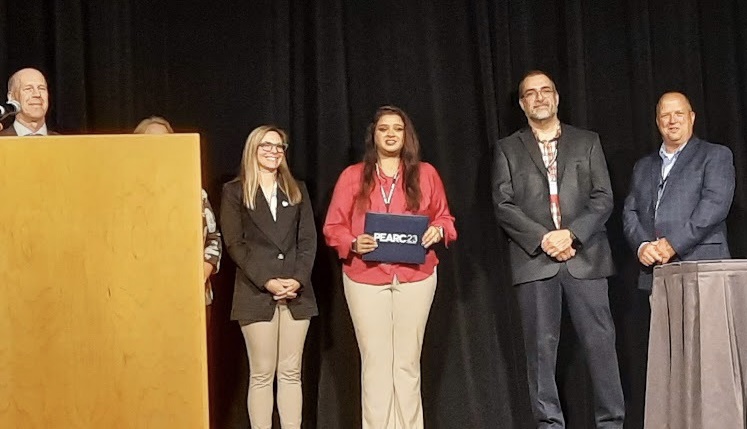 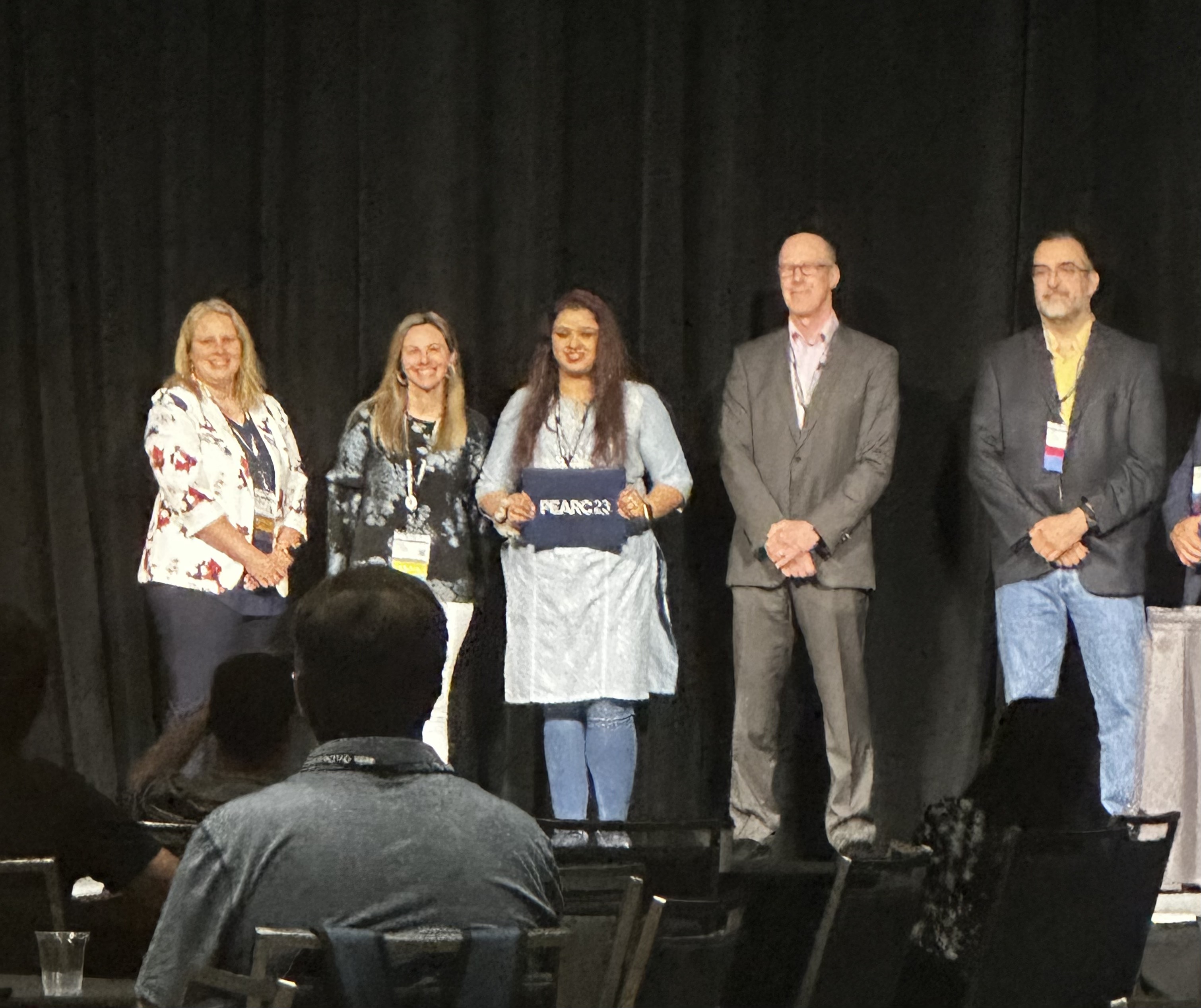 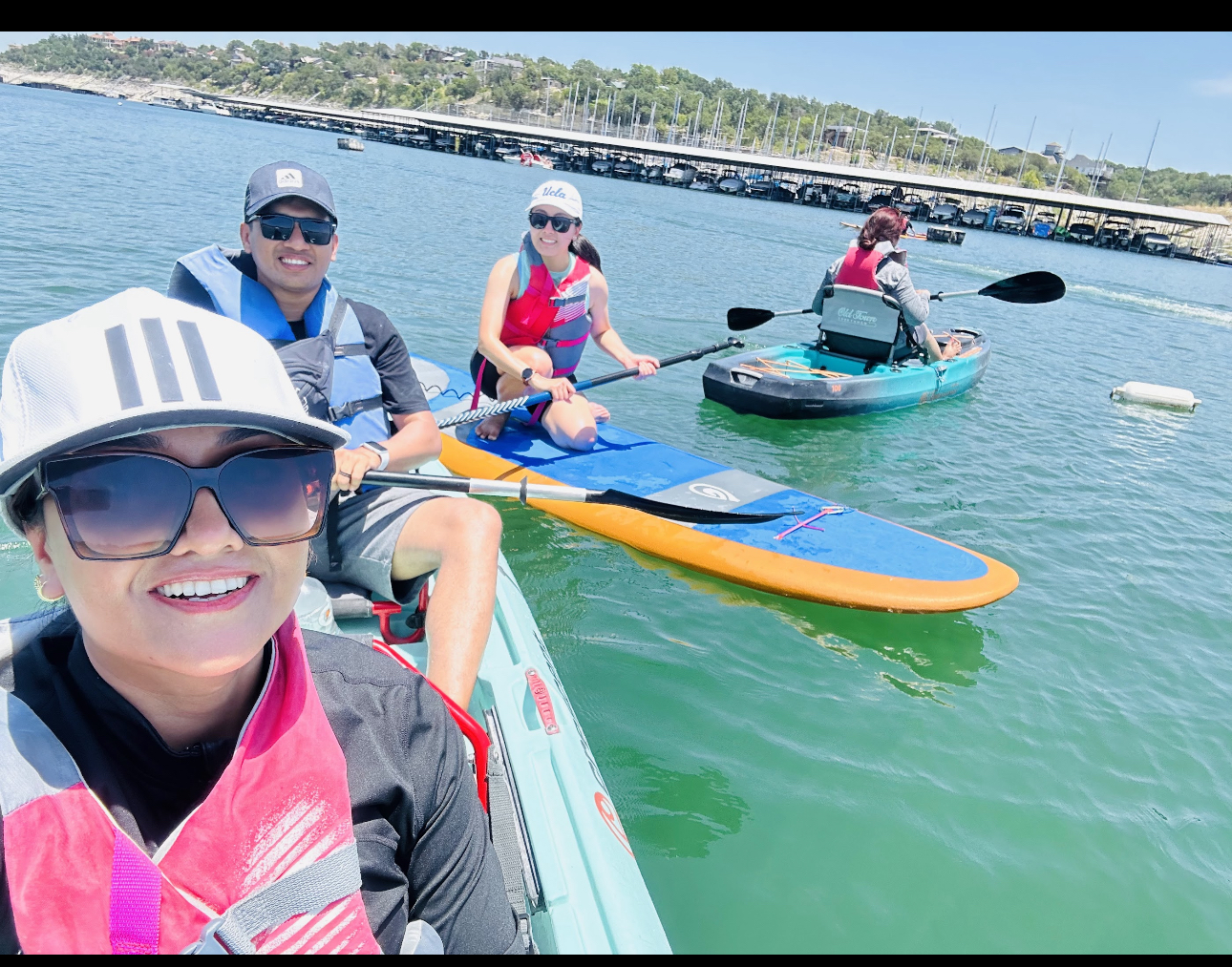 SGX3 times
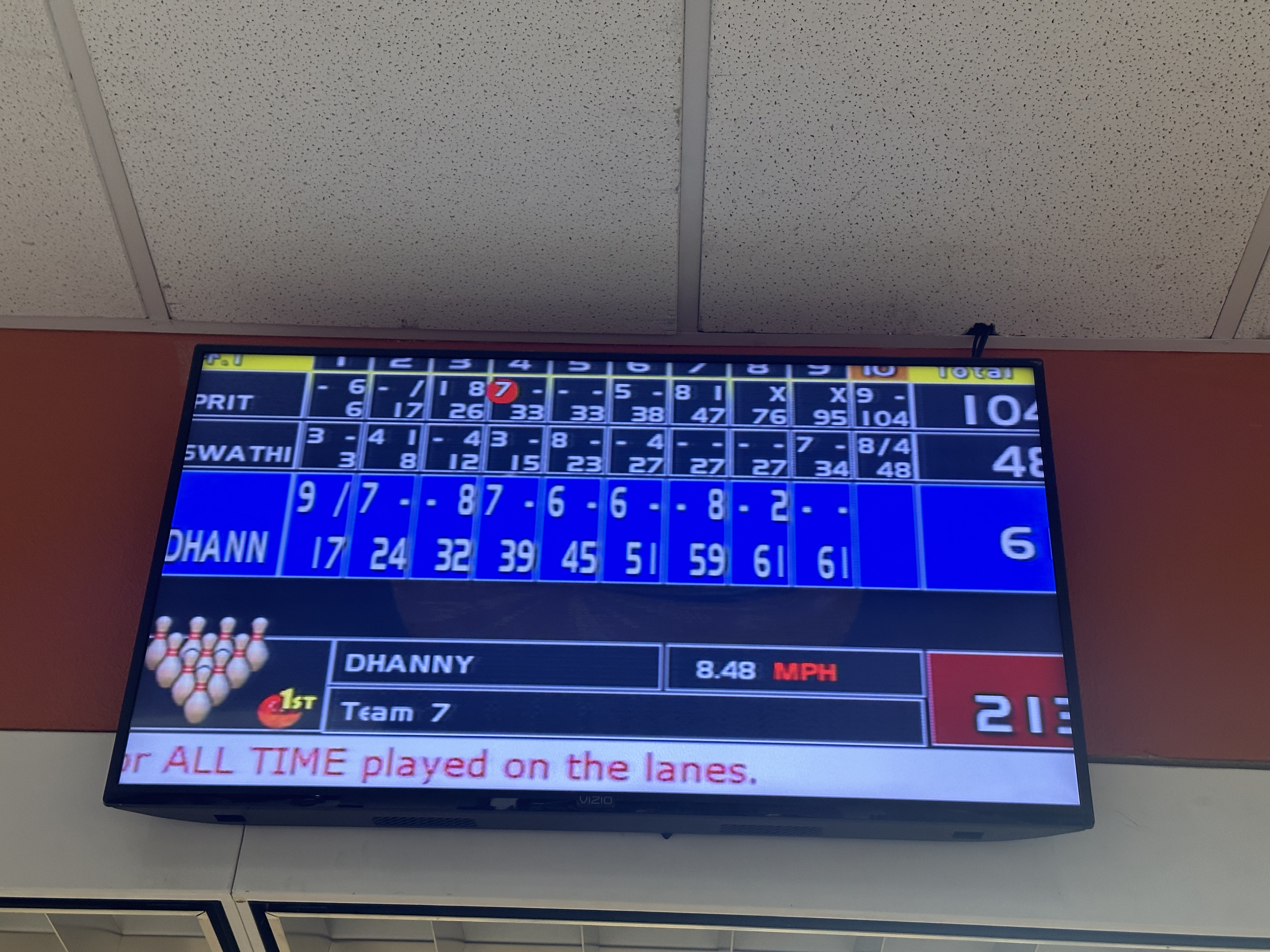 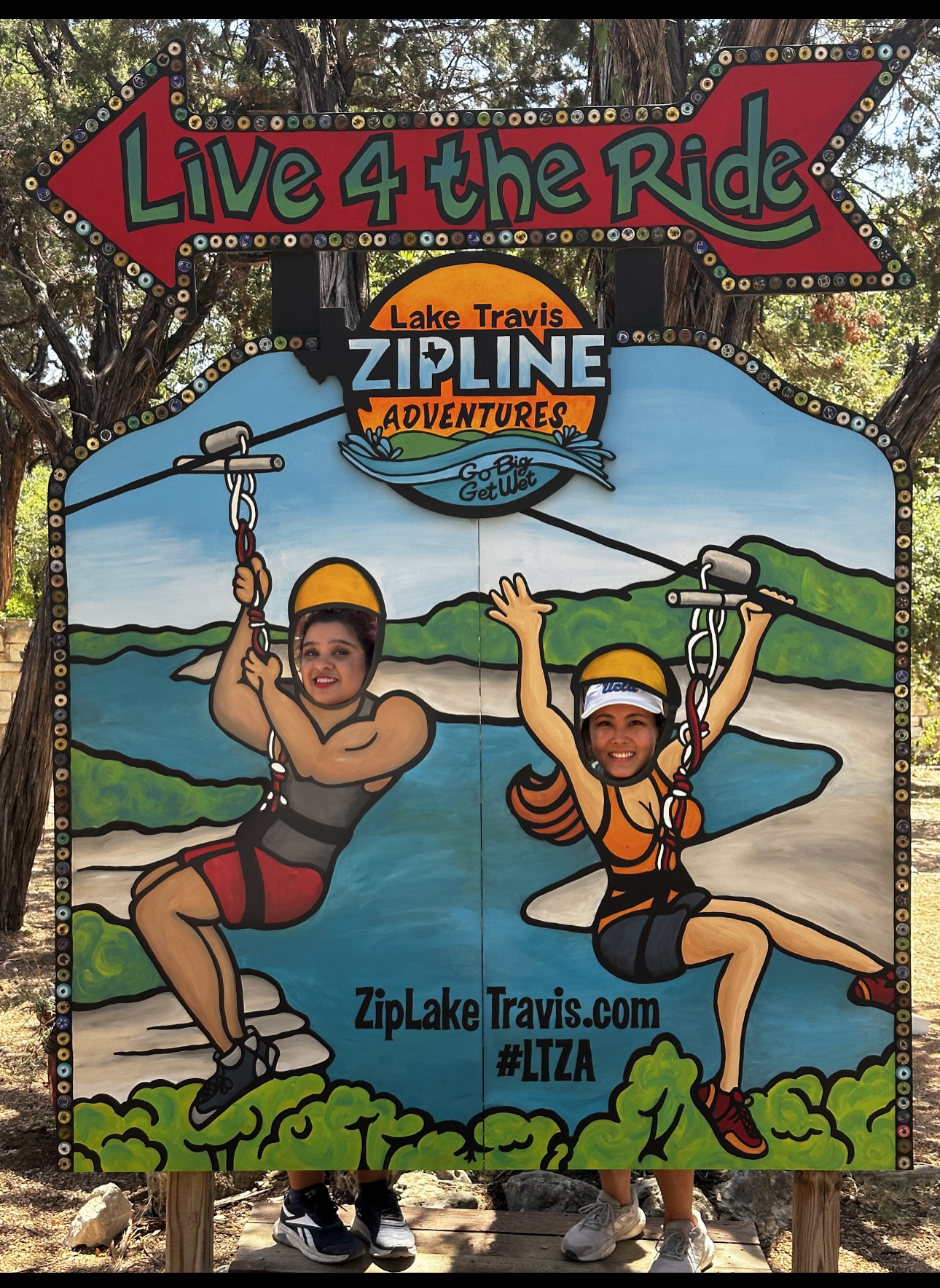 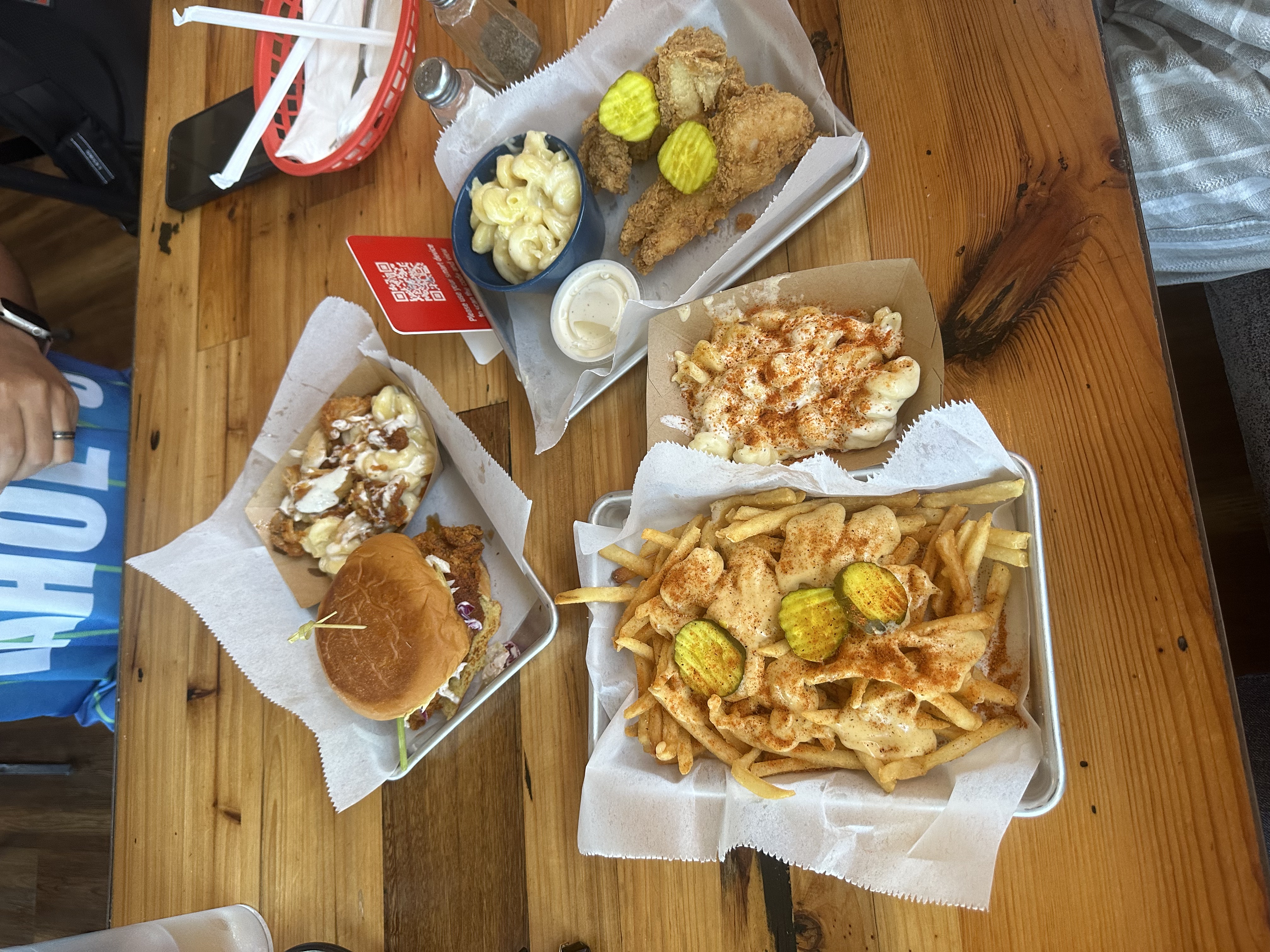 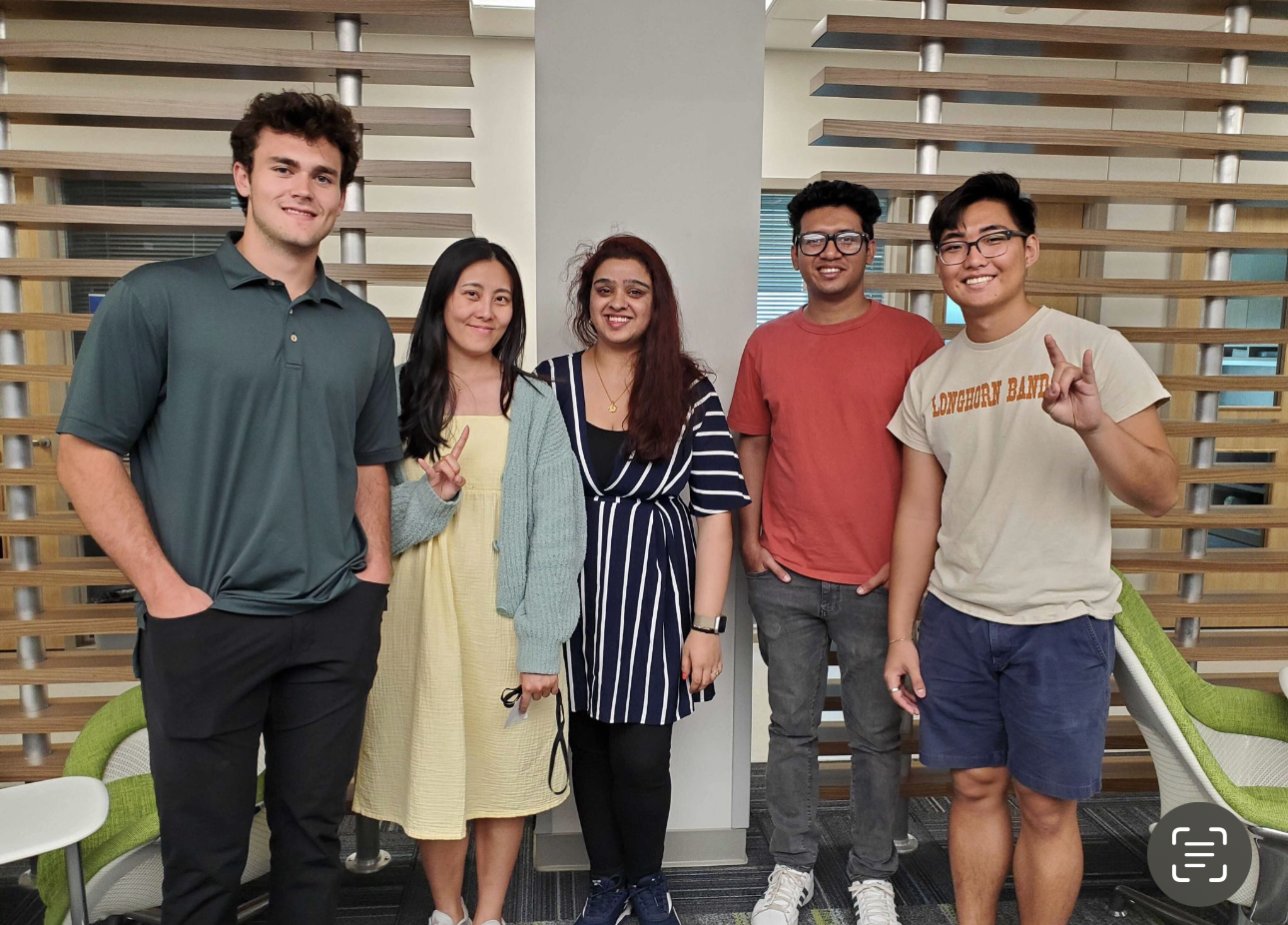 Thank You
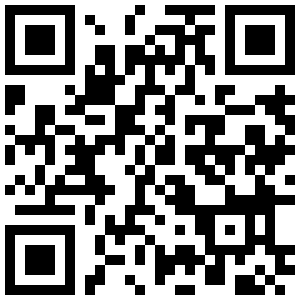 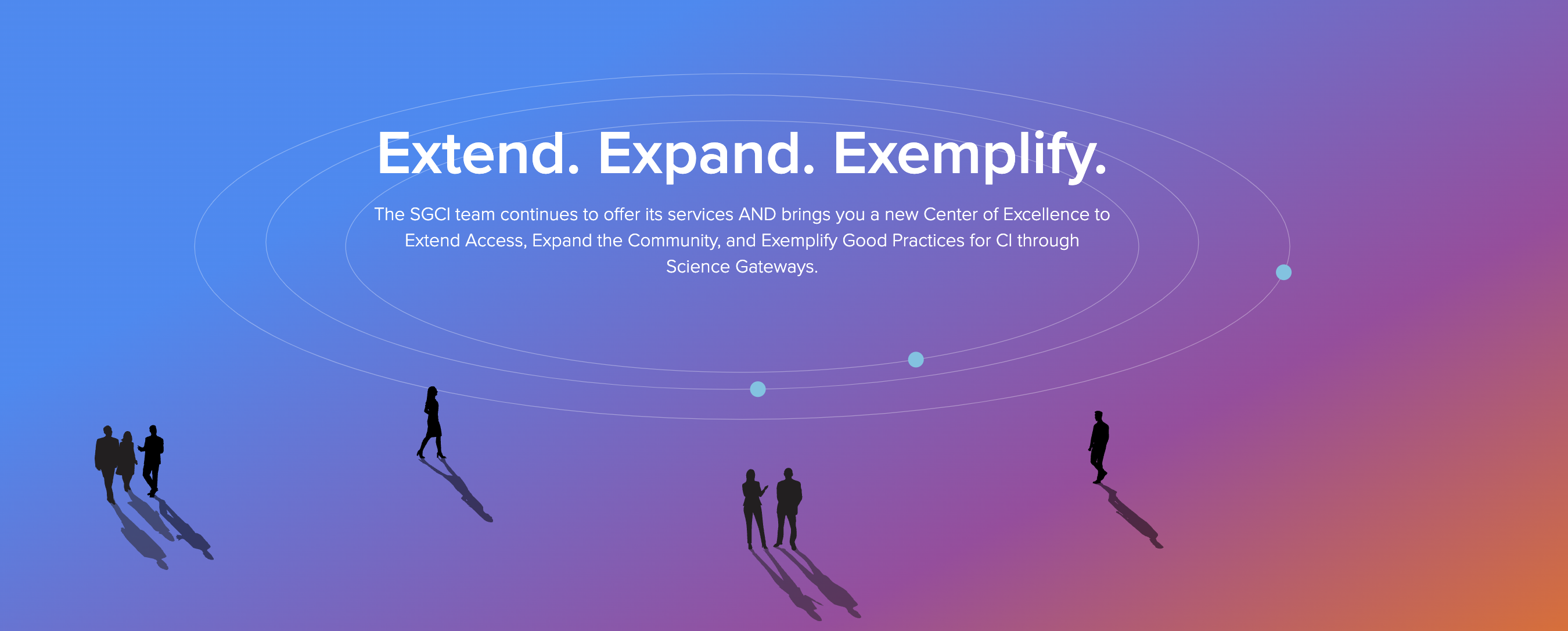 Swathi Vallabhajosyula

vallabahajosyula.2@buckeyemail.osu.edu
swathi.Vallabhajosyula@gmail.com 
https://manikyaswathi.github.io/ 
https://www.linkedin.com/in/manikyaswathivallabhajosyula/